Индивидуальный  проект. Мой опыт
Хомутова Марина Александровна
МАОУ Гимназия №13 «Академ»
г. Красноярск 2023
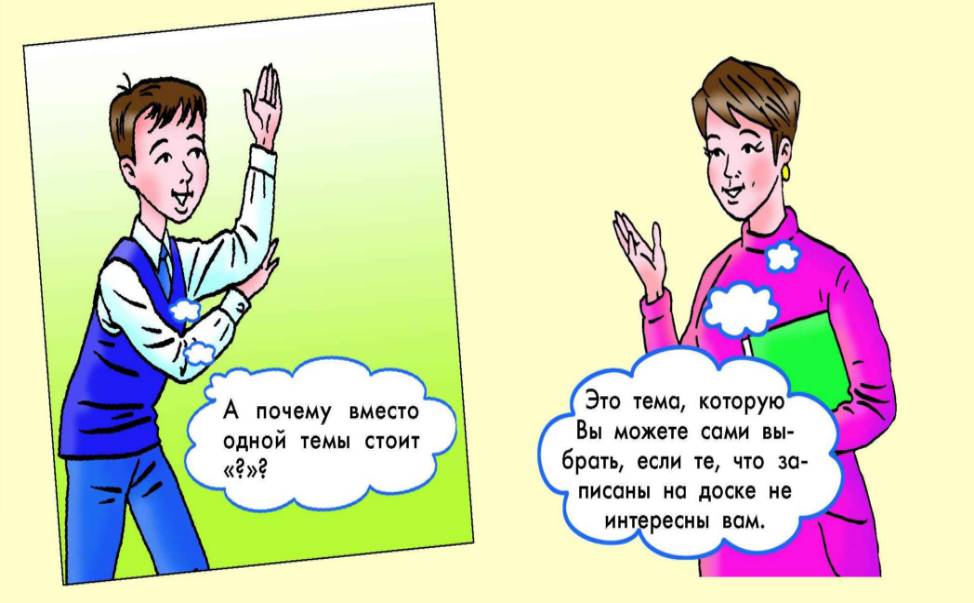 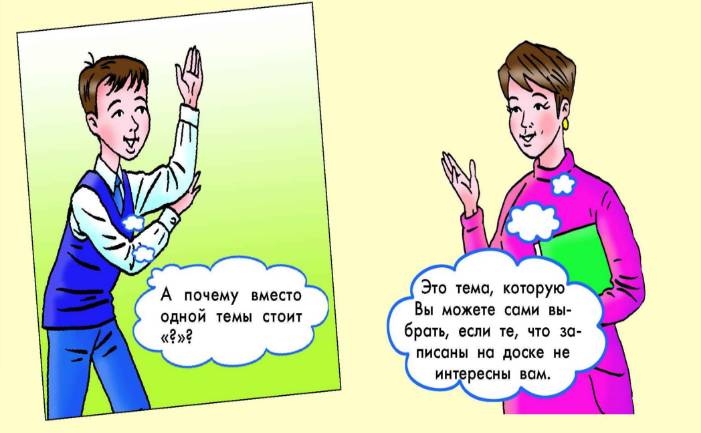 Альфред Вебер (1868 -1958)«Третий или четвёртый человек»(1953 г.)
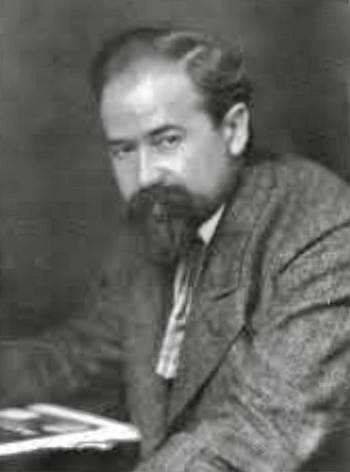 человек неандерталец; 
человек разумный;
человек эпохи цивилизаций;
человек к. XIX – XX вв.
Пятый человек   XXIвв.                 Р
Cубъективность
Самоактуализация
Самореализация
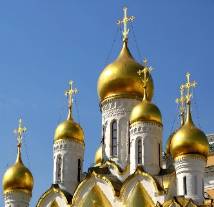 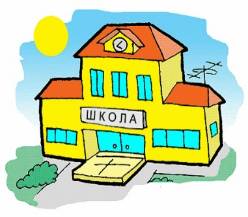 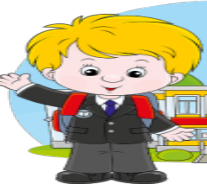 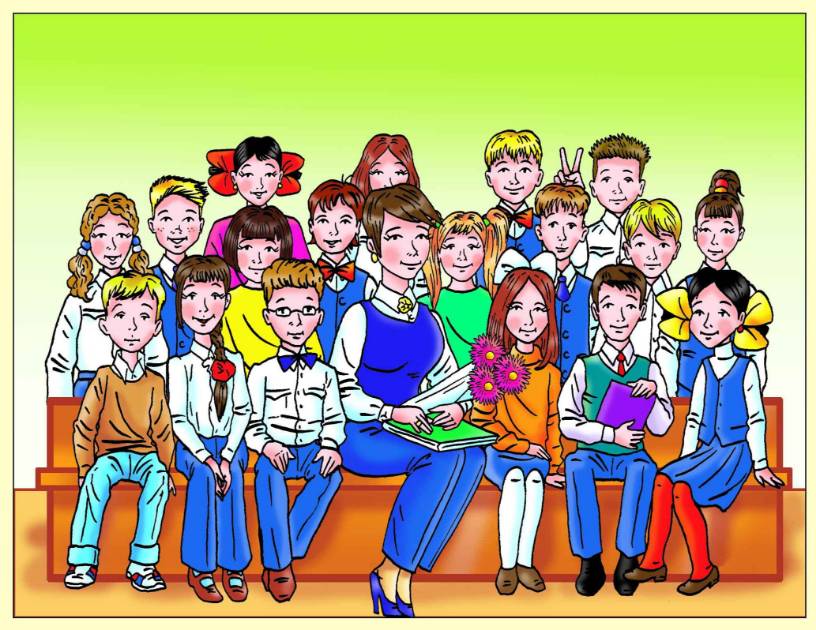 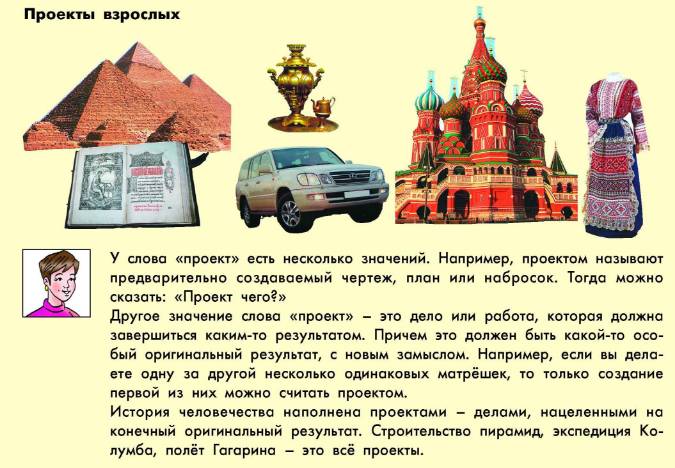 Этапы проектной деятельности1. Мотивация2. Методическое сопровождение3. Защита4. Медиа - грамотность
Мотивация
Слабая позиция
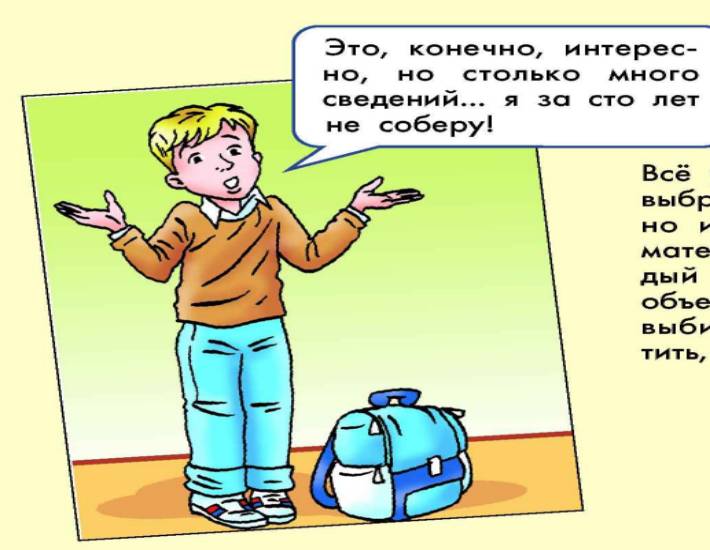 Достойная работа
Опыт
Инструменты
Серьёзность
Удовлетворённость
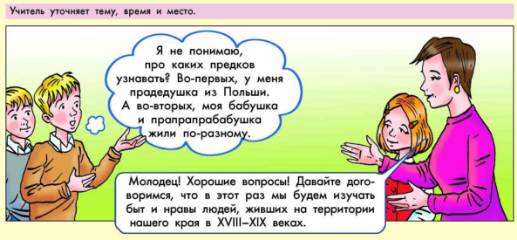 Оригинальная
работа
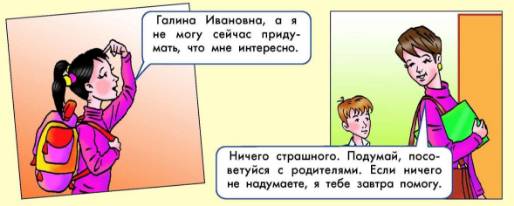 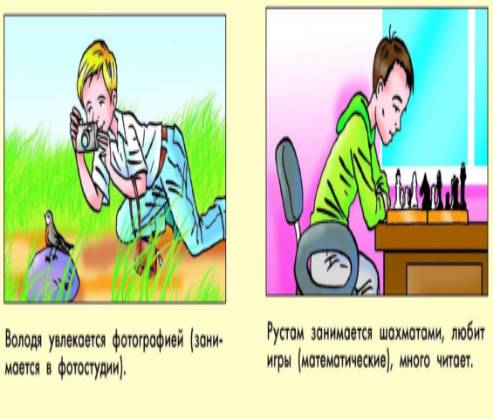 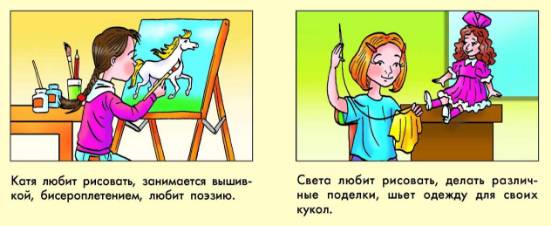 Скромное
открытие
Методическое сопровождение
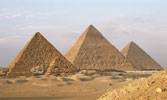 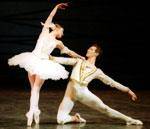 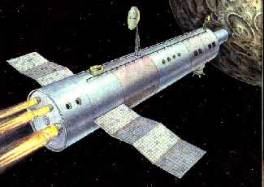 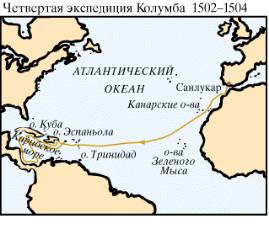 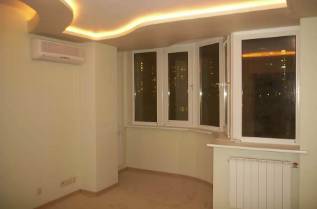 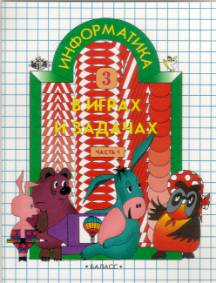 Тема = интерес, доступность, посильность.
Методика = возможность ученика
Пример индивидуальных тем в рамках общей темы 
«Море»
морские профессии
флот: история и современность
книги, фильмы, картины о море
море в древних мифах
подводная археология
МОРЕ
морские обитатели
море на кухне
морские баталии
украшения из моря
кругосветные путешествия
«Зеркало инновационных проблем в практике»
Проблема
Ситуация «минус»
______________________________________________________________________
Ситуация «плюс»
Причина 1
Причина 2
Задача 1
Задача 2
Цель
Мероприятия
Мероприятия
Актуальность
Новизна / Гипотеза
Методы исследования
Практическая
значимость
Объект / Предмет
Логические связи
Методы исследования
Теоретические
Практические
Тема
I глава
Цель
1 задача
I I глава
2 задача
Вопросы к ключевым понятиям
Актуальность – (почему?) здесь и сейчас это важно?
Новизна-мы предприняли попытку разработать (что? для кого?).
Гипотеза - если мы разработаем (что?), будет ли это востребовано (кем?).
Практическая значимость проекта заключается в том, что его результаты могут быть использованы (где? кем?)
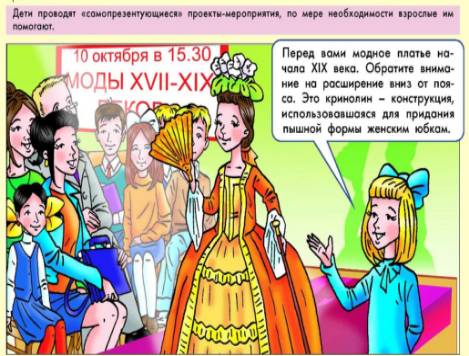 Менеджер = актёрское мастерство + искусство адвоката
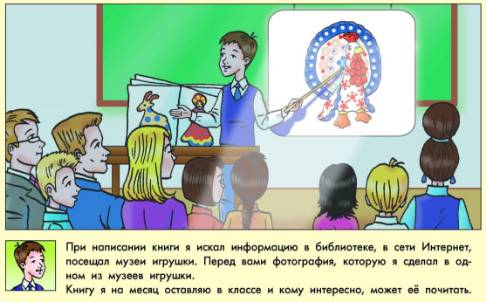 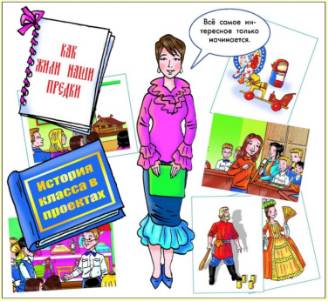 Защита
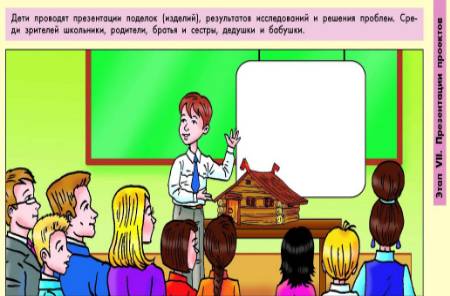 Риторика + публичность
Пример проектов по теме «Море»
Поделки
Мероприятия
Реконструкция морского сражения 
 Показ мод «Морские мотивы»
 Кулинарный праздник «Море на столе»
 Виртуальная экскурсия «Художники-маринисты»
 Мастер-класс «Морские узлы»
Макеты кораблей разных эпох
 Действующие модели кораблей: парусник, корабль с гребным винтом, реактивный паровой корабль и т.д.
 Мозаики, коллажи «Морское дно»
 Проект лайнера или яхты повышенной комфортности
Информационные проекты
Словарь морских терминов
 Брошюра или плакат «Морские азбуки» (азбука морзе, флажковая азбука, семафорная азбука)
 Сборник кулинарных рецептов «Традиции Средиземноморья»
Исследования
Добывание соли из морской воды
 Выращивание кристаллов
Решения проблем
Экологическая проблема: как удалить разлитое машинное масло с поверхности воды?
Медиа – волонтёрство (популяризация)               +              +              +
Сторителлинг
Сухие факты
Вопросы
Загадки
Рассказ
Смысл
Чувства
Единомышленники
Алгоритм работы медиа-волонтера
Шаг 1.Создаём интересную историю для публикации 
Шаг 2. Создаём медиа-план для выпуска новостей (об истории семьи и малой Родины)
1. Придумать рубрики!
2. Составляем график выхода новостей!
Медиа-план Добровольца локальной истории (пример)
Медиа-план Добровольца локальной истории (пример)
Наличие рубрик привлечет к вашим постам постоянных читателей
Спасибо за внимание
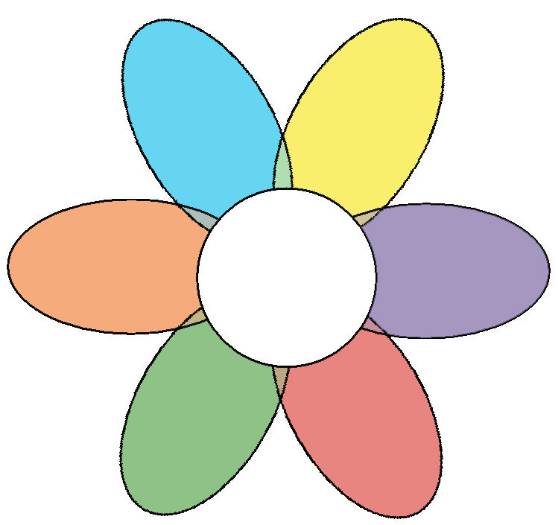 поиск сведений
успех
организация действий, 
   общение
проекты
применение знаний
родители
творчество